IEEE 802.16t Point to multipoint MAC Optimizations
15-05-2025
Allocation IE format Optimization
In worst case scenario BS will allocate one Allocation IE per SS in a frame. Optimizing this will help in reducing the overall Allocation message size. 
Based on the frame duration, number of subchannels in the group, and DL/Ul ratio maximum number of slots in a frame will be known in advance. 
In the current Allocation IE (Table 6-330) below parameters are 10 bits fixed size.



These parameters based on Maximum slots that can be allocated can have two bit sizes; for smaller group sizes we can use 6 bits and larger group it can be 10 bits. 
E.g. in case of single 12.5 kHz subchannel symmetric DL/UL ratio we’ll have 21 slots in DL for this 6 bits are good enough. We’ll be able to save 4+4 =8 bits per allocation IE.
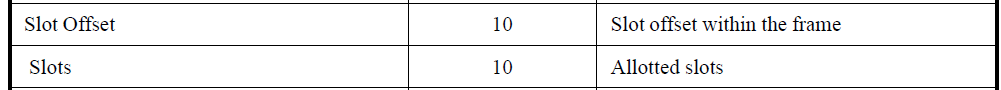 15-05-2025
Static Service flows creation.
As per the current standard description the Service flow creation involves DSA (Dynamic Service Addition) message exchanges between BS and SS (3-way message handshake).
BS and SS can create the SFs statically based on the configurations; this will avoid the overhead of DSA message exchange allowing SS to enter the operational state faster.
15-05-2025